Φορολογικές μεταρρυθμίσεις στην Ε.Ε
Αθηνά Καλύβα (Ph.D)
Επικεφαλής Ο.Μ. Οικονομικής Πολιτικής στη Μόνιμη Αντιπροσωπεία της Ελλάδος στην ΕΕ 
τ. Γενική Γραμματέας Φορολογικής Πολιτικής και Δημόσιας Περιουσίας Υπ. Οικονομικών
Περιορισμοί στα δημόσια οικονομικά
Η απότομη οικονομική ύφεση και η απάντηση της δημοσιονομικής πολιτικής στον Covid 19 οδήγησαν σε αυξήσεις του ελλείμματος και του χρέους :
Μείωση φορολογικών εσόδων λόγω κυρίως Covid 19 για τα έτη 2019 και 2020, ανάκαμψη και σταθερότητα για 2021, 2022, πληθωριστικές πιέσεις 2023, άνοδος επιτοκίων
Αύξηση δημοσίου ελλείματος στο 5.3% το 2021 και μείωση στο 3.6% το 2022
Διατήρηση του δείκτη του συνολικού χρέους της ΕΕ το 2023 πάνω από το 100% του ΑΕΠ σε ορισμένα ΚΜ (Μ.Ο EU 84%).
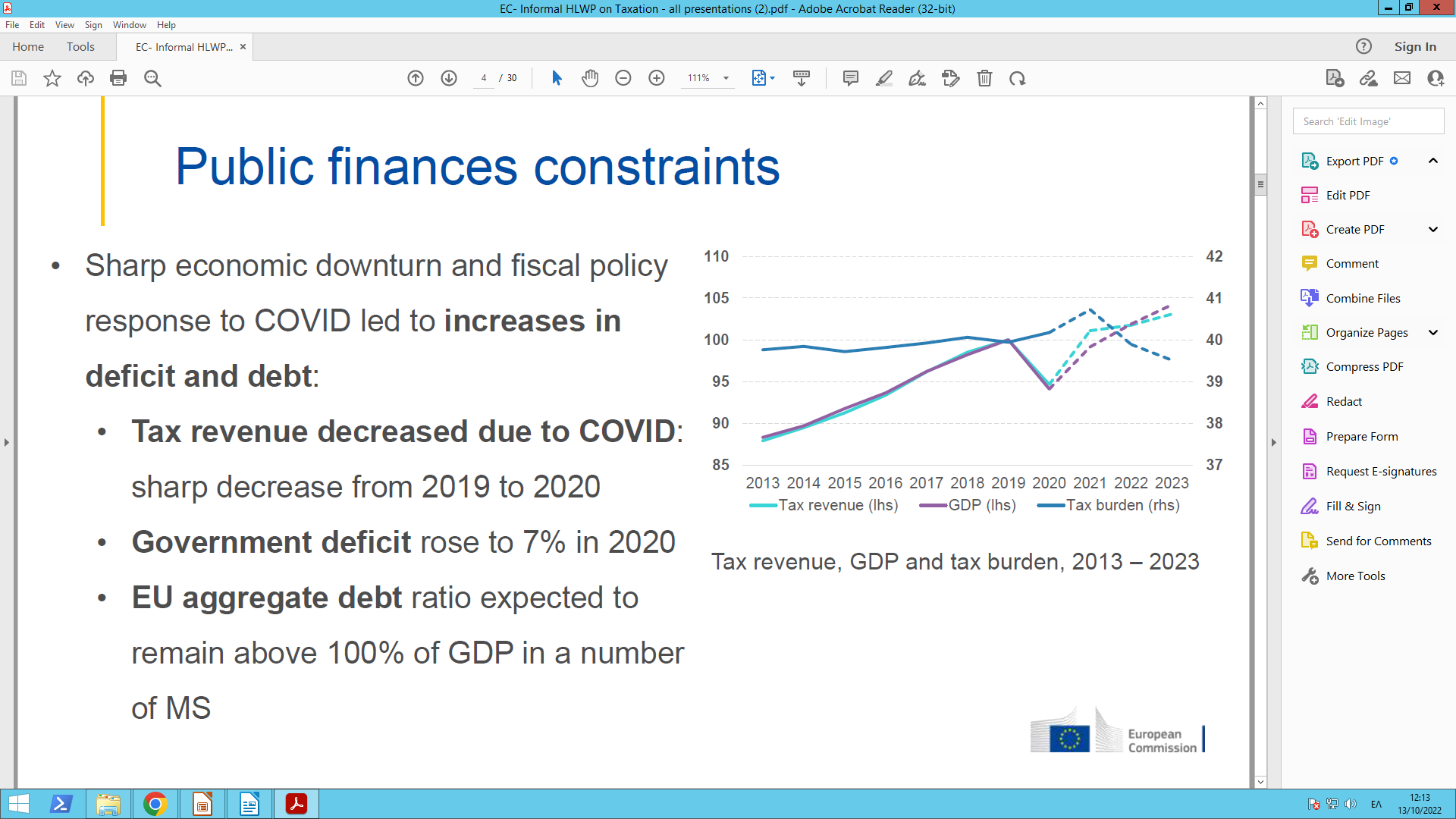 Φορολογική βάση στα 27 ΚΜ
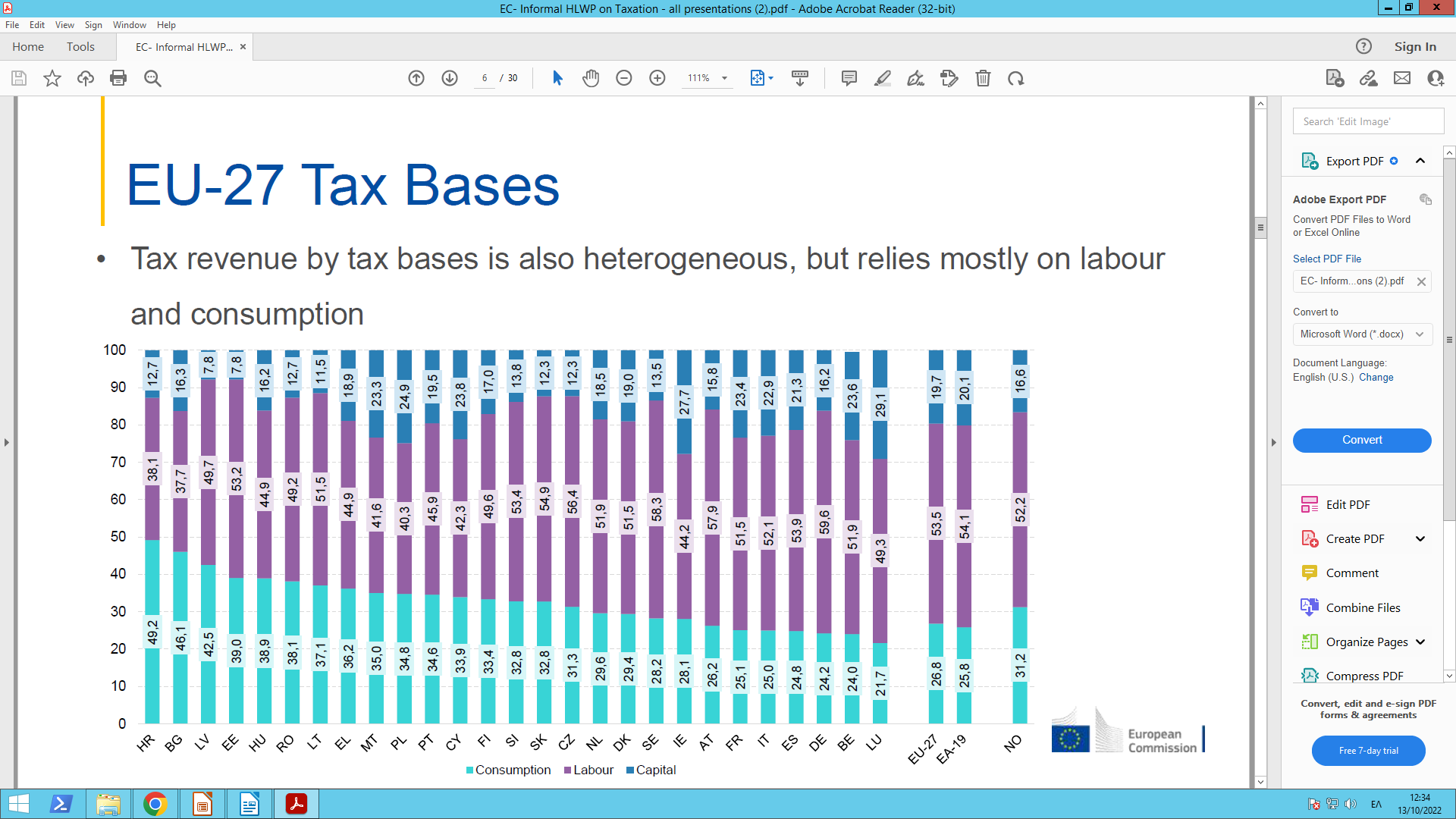 Τα φορολογικά έσοδα ανά φορολογική βάση συνεχίζουν να είναι επίσης ετερογενή εντός ΕΕ, στηριζόμενα όμως κυρίως στην εργασία και την κατανάλωση
Οι επιπτώσεις των “μεγατάσεων” (megatrends)
Μεγατάσεις ,όπως
   - αλλαγή των δημογραφικών στοιχείων (EU Ageing Report!),
   - αλλαγές στην αγορά εργασίας, 
   - τεχνολογία-ψηφιοποίηση-παγκοσμιοποίηση, 
     φορολογικά κίνητρα: digital nomads/new schemes for attracting investors and tax residents
   - κλιματική αλλαγή, (22 τρισ € επενδύσεις για κλιματική ουδετερότητα στην Ε.Ε το 2050)
   - Διεθνείς Συμφωνίες (ΟΟΣΑ/G20/UN)
   - Διεθνής /Φορολογικός Ανταγωνισμός 
   -  (ΙRA) 
   - EU’s net zero industry ACT (42-96 δισ επενδύσεις)
Μπορούν να επηρεάσουν τις υφιστάμενες φορολογικές βάσεις
Η μετάβαση προς το φορολογικό μείγμα του 21ου αιώνα πρέπει να υποστηριχθεί από βιώσιμες πηγές εσόδων. Στην Ε.Ε τούτο αποτελεί προϋπόθεση και για την εφαρμογή των νέων κανόνων οικονομικής διακυβέρνησης.
Ένα βιώσιμο στο μέλλον φορολογικό μείγμα
Ανάγκη για στήριξη και σε διαφορετικές φορολογικές βάσεις:

 - Διεθνείς εξελίξεις –key driver- των μεταρρυθμίσεων 

Μετατόπιση της φορολογικής επιβάρυνσης απο την εργασία σε βάσεις που ενισχύουν την ανάπτυξη αλλά και τη βιωσιμότητα των εσόδων (revenue neutral – but measuring distributional effects!)

Αναδιάταξη του ρόλου των πράσινων φόρων στο γενικό φορολογικό μείγμα – εφαρμογή της αρχής «ο ρυπαίνων πληρώνει»

Η φορολογία κεφαλαίου είναι μη επαρκώς αξιοποιούμενη στο διεθνές περιβάλλον
Σκόπιμη η αναθεώρηση του ρόλου των φόρων πλούτου και περιουσίας, λαμβάνοντας υπόψη και το εθνικό παραγωγικό μοντέλο
Φορολογικές μεταρρυθμίσεις και εξελίξεις στην Ε.Ε (1)
Φορολογία Επιχειρήσεων 
Διεθνής Φορολογική Συμφωνία ΟΟΣΑ (Πυλώνας Ι, ΙΙ)
Unshell (SAFE Project), Withholding taxation
Πρόταση BEFIT/Transfer Pricing/HOT
Έμμεση Φορολογία
ΦΠΑ/Ψηφιακή εποχή/VIDA
Κλιματική αλλαγή
CBAM (εφαρμογή απο 1/10)RepowerEU (έγκριση αναθεωρημένων σχεδίων) 
Φορολογία Ενέργειας/ΕΦΚ
Γεωπολιτικές εξελίξεις/ενέργεια
Φορολογία Υπερκερδών/Μείωση κατανάλωσης 
Πλαφόν στα έσοδα εταιρειών παραγωγής ηλεκτρικής ενέργειας
Επιβολή εισφοράς αλληλεγγύης one off
 Μέτρα στήριξης ευάλωτων νοικοκυριών
Ευελιξία στο καθεστώς κρατικών ενισχύσεων-ΕU’s Net zero Industry Act 
 Σταδιακή απόσυρση μέτρων/Συμφωνία Eurogroup
Φορολογικές μεταρρυθμίσεις και εξελίξεις στην Ε.Ε (2)
Κοινοτικός Προϋπολογισμός/Νέοι ίδιοι πόροι
ETS: 25% των εσόδων στον Κοινοτικό προϋπολογισμό
CBAM 75% των εσόδων στον Κοινοτικό Προϋπολογισμό
Πυλώνας Ι
BEFIT/Στατιστικός ίδιος πόρος με βάση τα επιχειρηματικά κέρδη
Νέα βάση ιδίων πόρων απο ΦΠΑ
Γεωπολιτικές εξελίξεις/Διοικητική Συνεργασία
Διακοπή ανταλλαγής πληροφοριών με Ρωσία
Διμερείς Συμβάσεις/ΟΟΣΑ
Διαμόρφωση Κοινών θέσεων σε επίπεδο Ε.Ε –Κυρώσεις
DAC8
Επέκταση της ανταλλαγής των πληροφοριών στις συναλλαγές με κρυπτο – περιουσιακά στοιχεία και στις φορολογικές αποφάσεις για φυσικά πρόσωπα μεγάλου πλούτου.
CBcR Εφαρμογή
Ταμείο Ανάκαμψης και Ανθεκτικότητας /Ευρωπαϊκό Εξάμηνο
Φορολογικά κίνητρα για Πράσινη και Ψηφιακή μετάβαση-Υλοποίηση
Συμπεράσματα
Φορολογικές μεταρρυθμίσεις οφείλουν να ενσωματώνουν και επιπτώσεις διεθνών εξελίξεων 
Τιμές ενέργειας, πληθωρισμός, ρευστότητα επιχειρήσεων
Δίκαιη κατανομή βαρών, με στήριξη ευάλωτων – προοδευτικότερο σύστημα φορολογίας φυσικών προσώπων/λήψη στοχευμένων μέτρων εφόσον απαιτηθεί
Οικολογική μετάβαση
Το φορολογικό σύστημα πρέπει να είναι έτοιμο να αντιμετωπίσει τις συνεχείς  προκλήσεις διατηρώντας τα αναπτυξιακά χαρακτηριστικά και λαμβάνοντας υπόψη το εθνικό παραγωγικό μοντέλο
Ιδιαίτερη σημασία η ιδιοκτησία των μεταρρυθμίσεων
Κατάλληλη χρονική εφαρμογή, Εθνική Ιδιοκτησία
Ποσοτικοποίηση μέτρων με χρήση micro-simulation / macro μοντέλλων για προσδιορισμό και δευτερογενών επιπτώσεων (distributional effects!) .
Σημασία του Εθνικού Προγράμματος ανάκαμψης και ανθεκτικότητας για την πράσινη και ψηφιακή μετάβαση (φορολογικά κίνητρα)
Νέοι κανόνες οικονομικής διακυβέρνησης- βιωσιμότητα στο σκέλος εσόδων.
Ευχαριστώ για την προσοχή σας!